CHÀO MỪNG 
CÁC THẦY CÔ GIÁO VỀ DỰ GIỜ THĂM LỚP
CHỦ ĐỀ 2 
CHĂN NUÔI VÀ THỦY SẢN
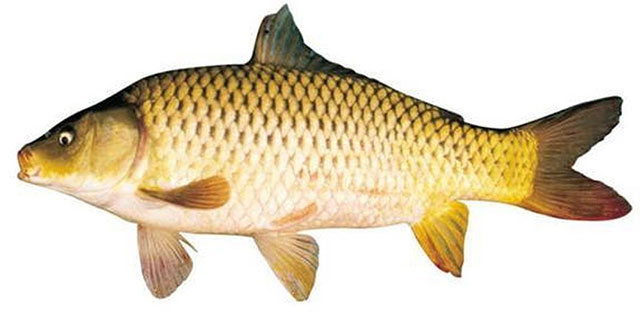 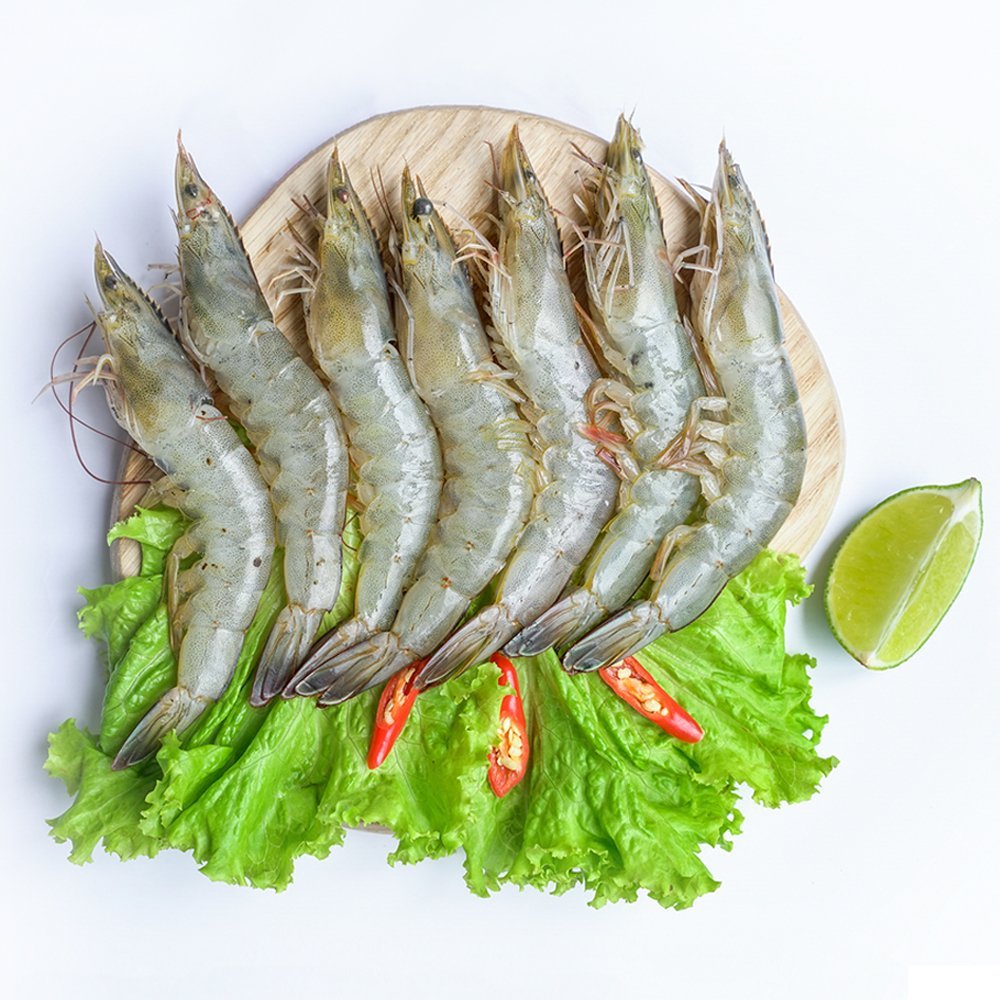 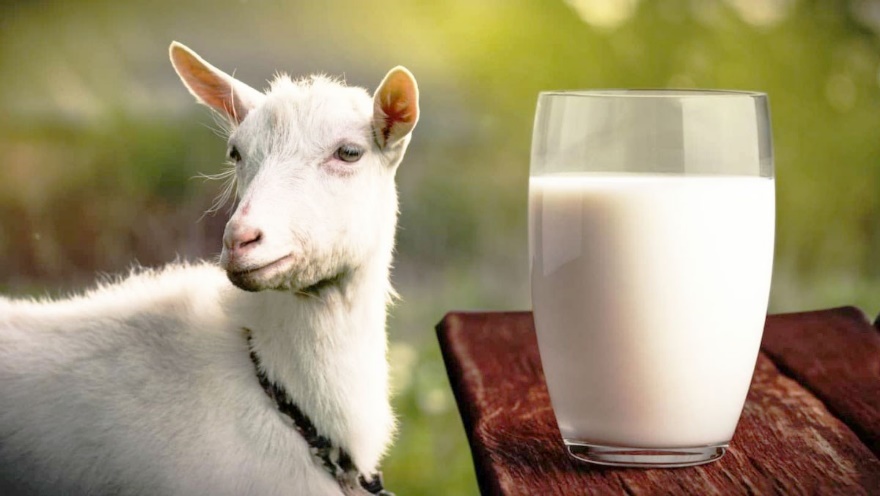 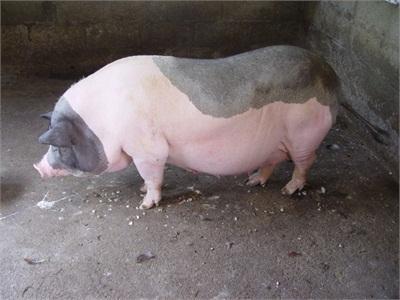 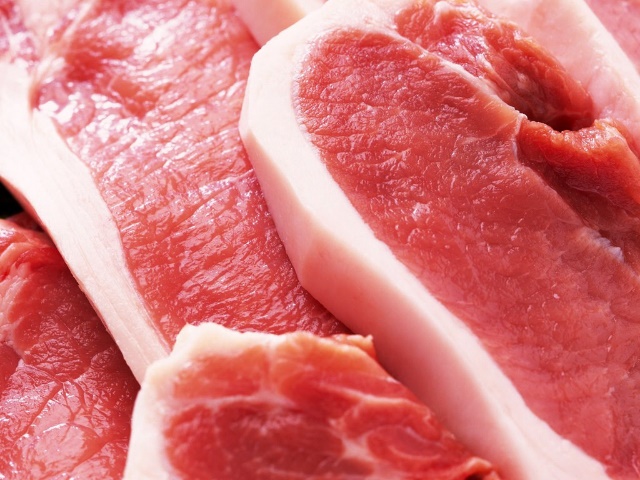 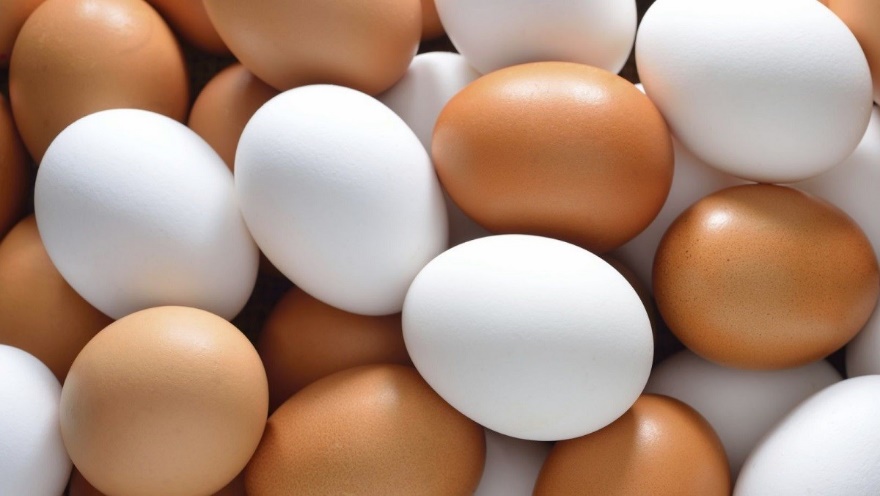 TIẾT 19 - BÀI 8: GIỚI THIỆU CHUNG VỀ CHĂN NUÔI
1. VAI TRÒ VÀ TRIỂN VỌNG CỦA CHĂN NUÔI
1.1 Vai trò của chăn nuôi
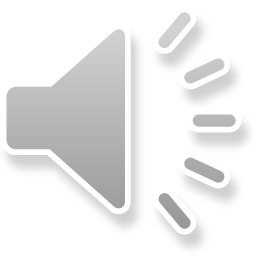 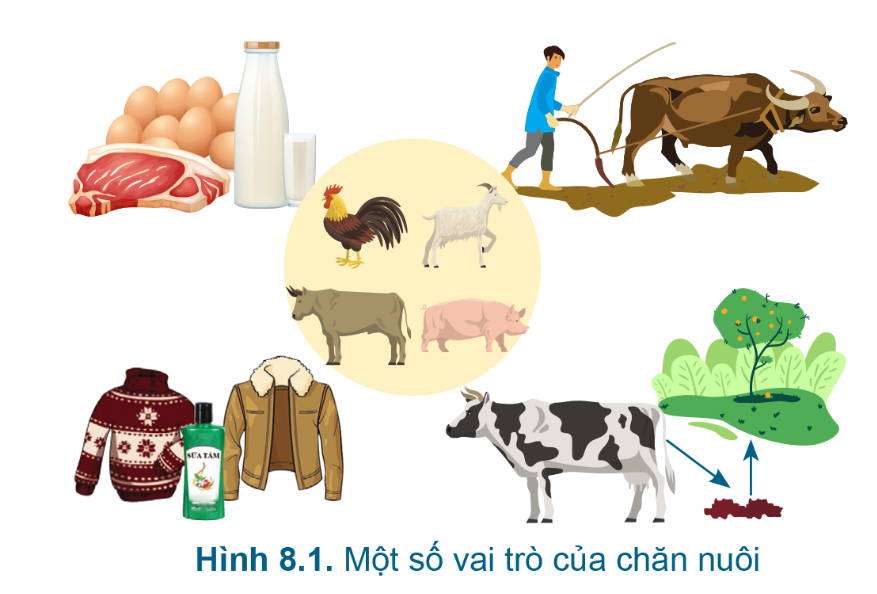 Quan sát hình 8.1 và nêu một số vai trò của chăn nuôi. Cho ví dụ trong thực tiễn
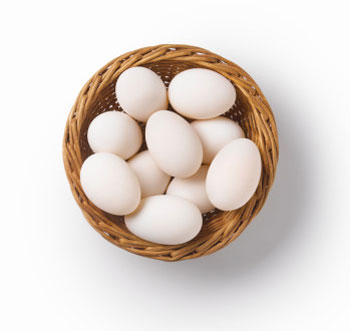 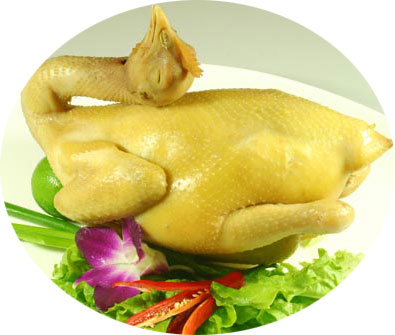 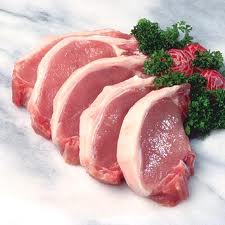 Trứng
Thịt gà
Thịt lợn
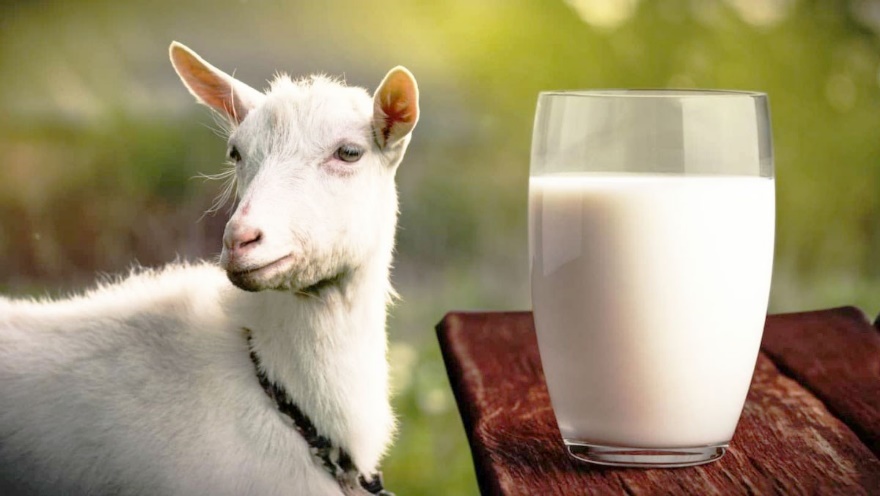 Cung cấp thực phẩm cho con người
Sữa
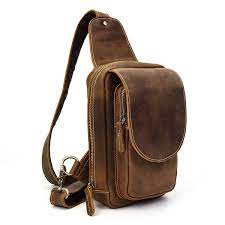 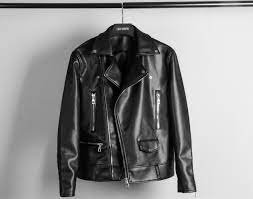 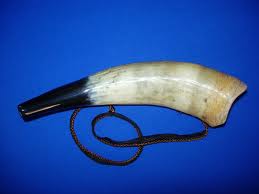 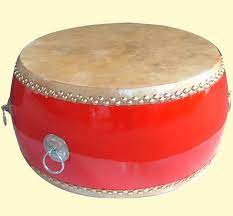 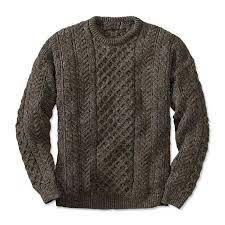 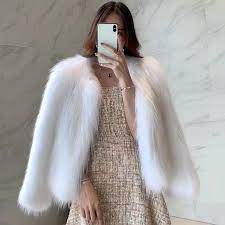 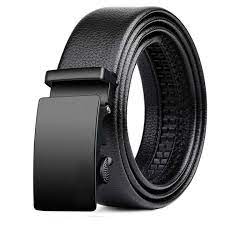 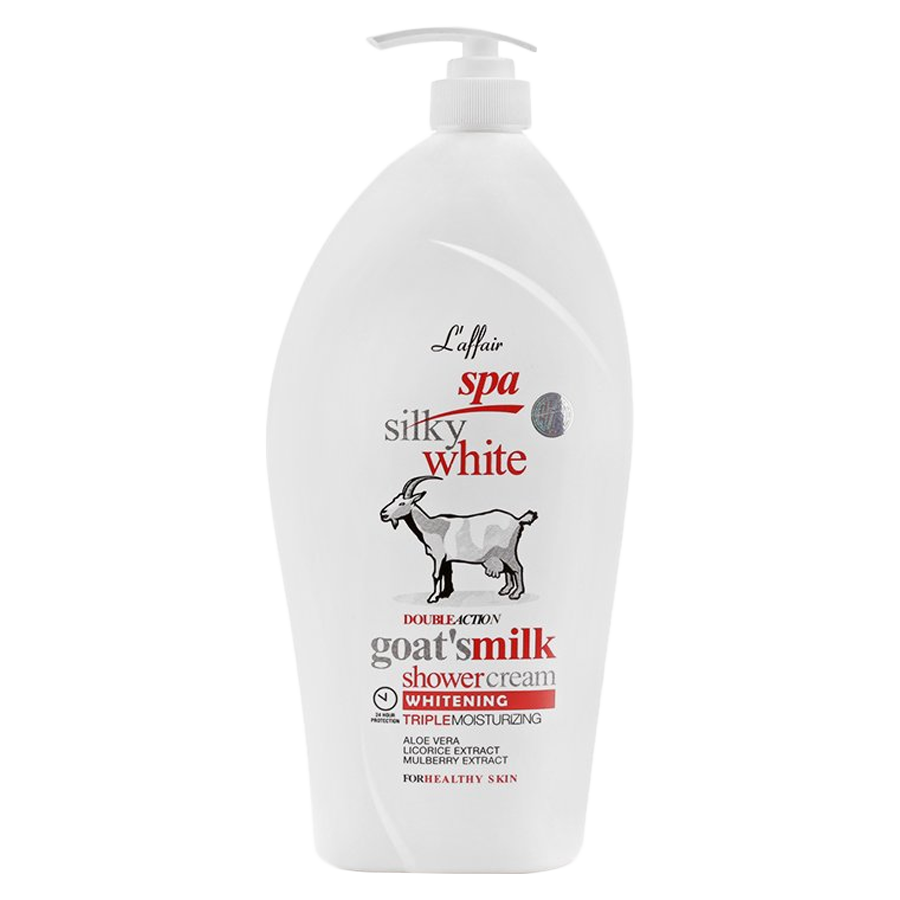 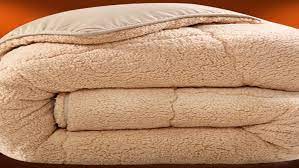 Cung cấp nguyên liệu cho một số ngành công nghiệp
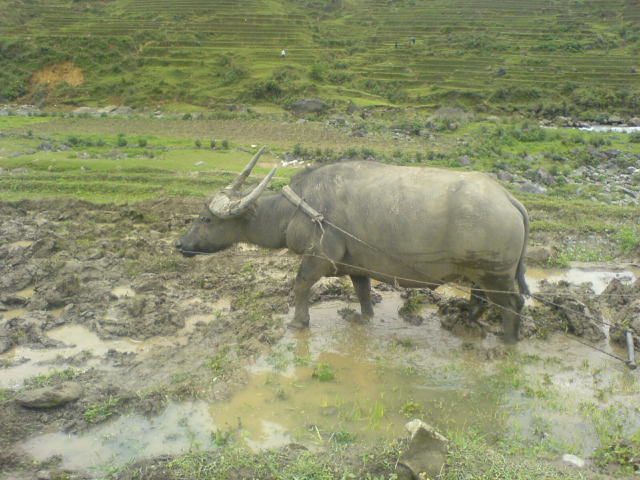 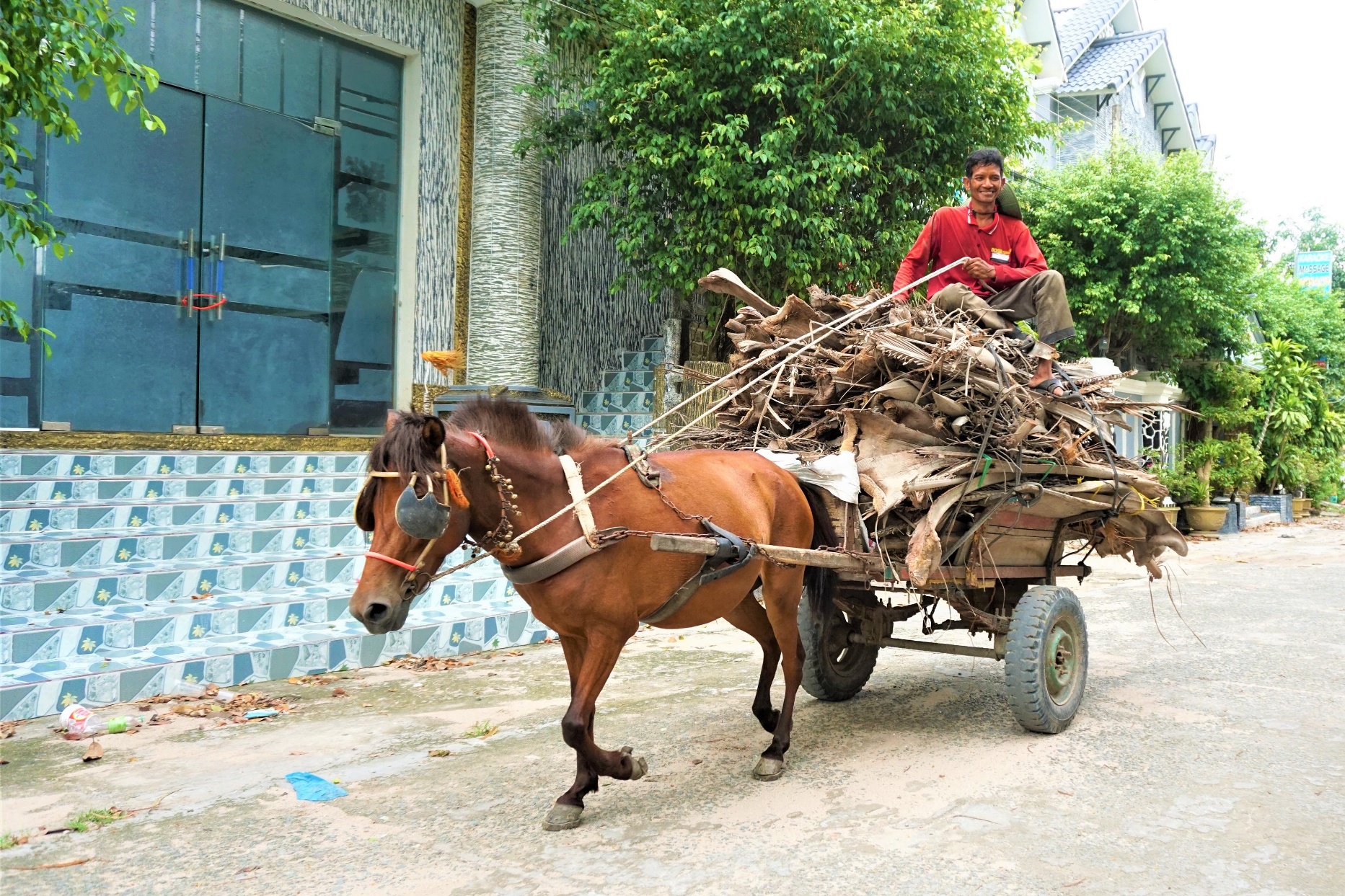 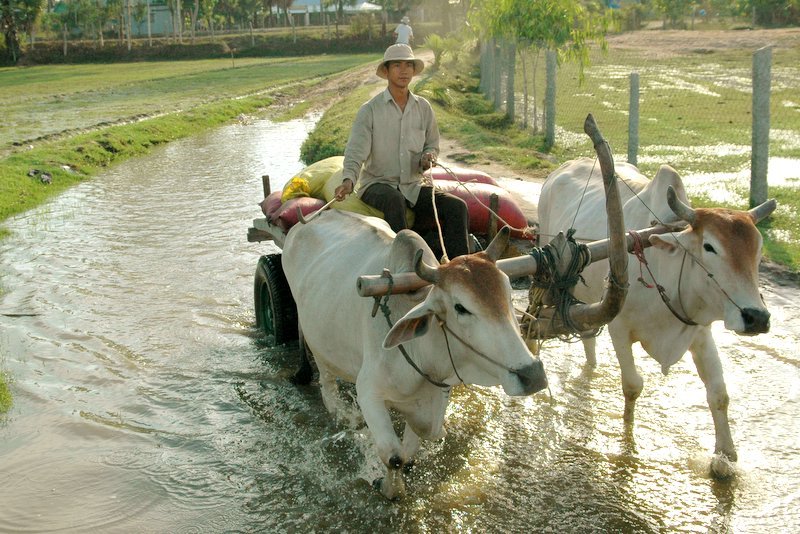 Cung cấp sức kéo
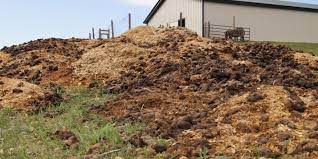 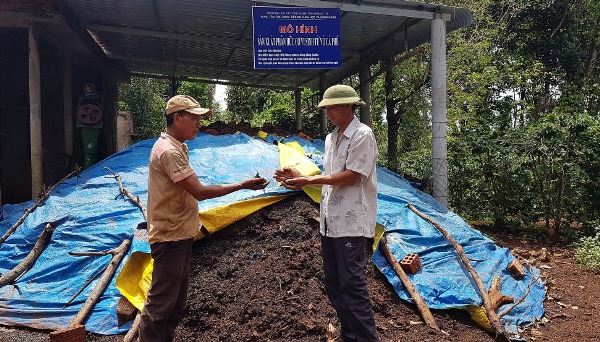 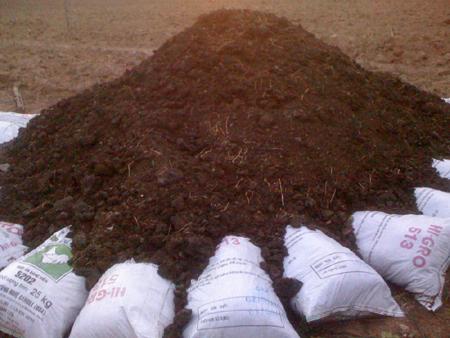 Cung cấp phân bón
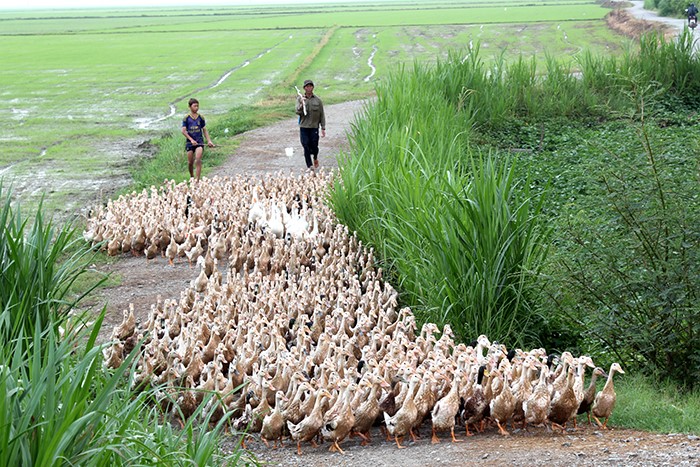 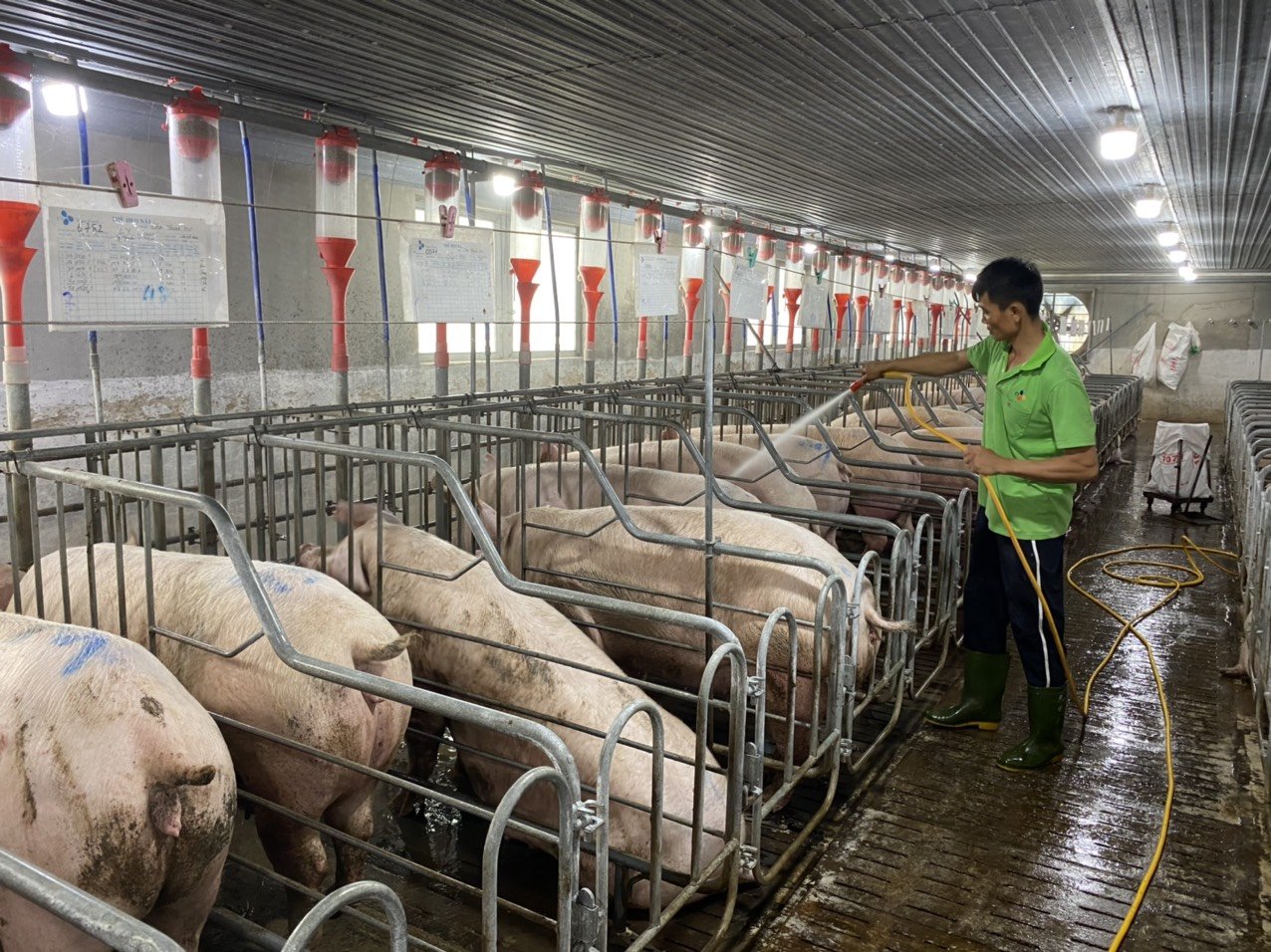 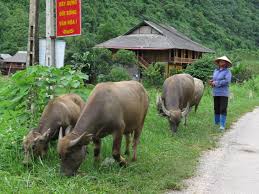 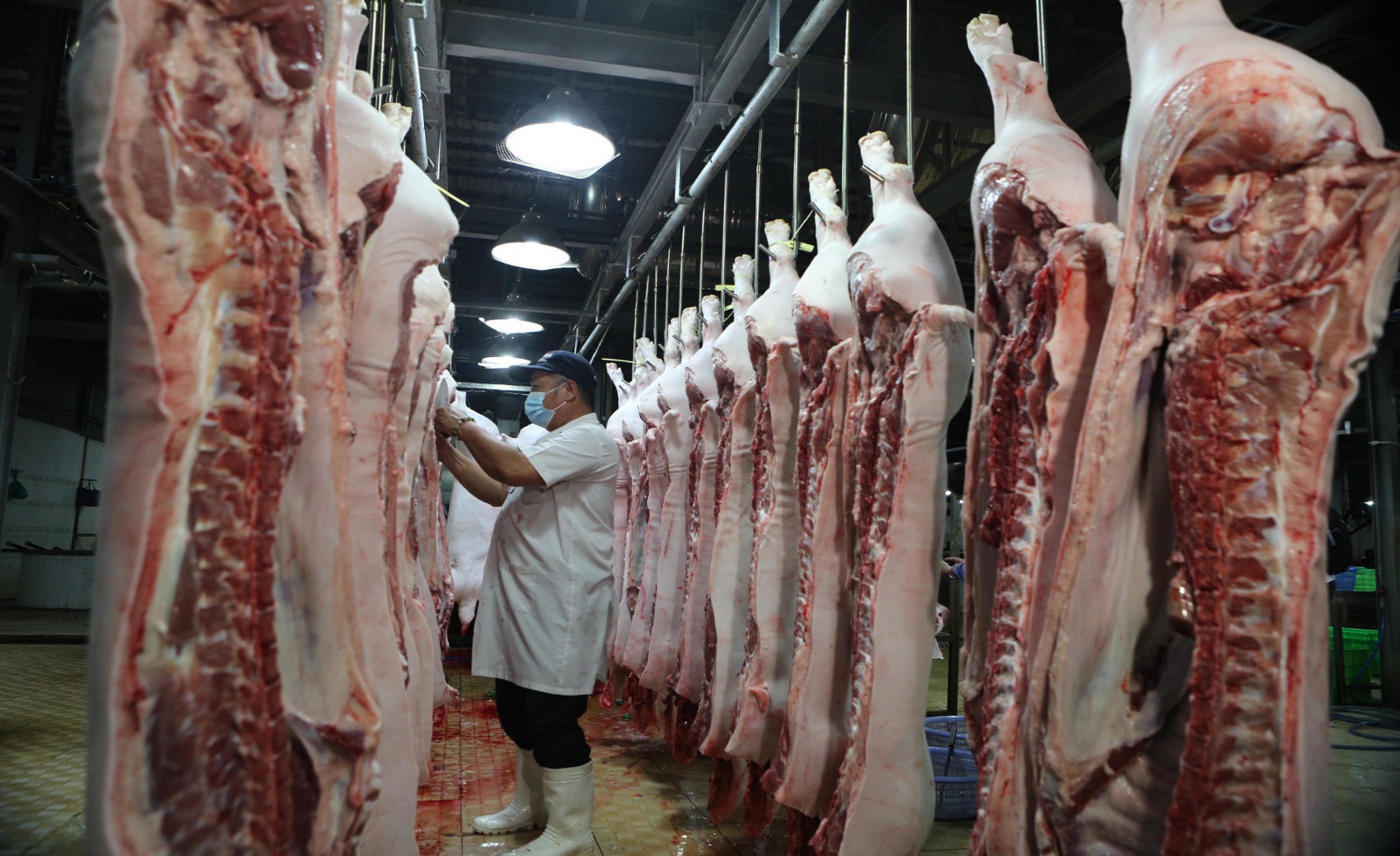 Tạo việc làm cho người dân
Ngoài những vai trò trên, ngành chăn nuôi còn vai trò nào khác không?
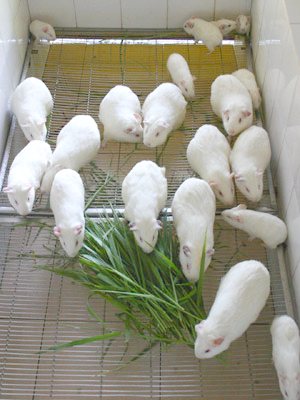 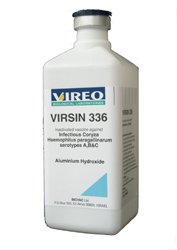 Nuôi chuột bạch 
để thí nghiệm
Điều chế vắc xin
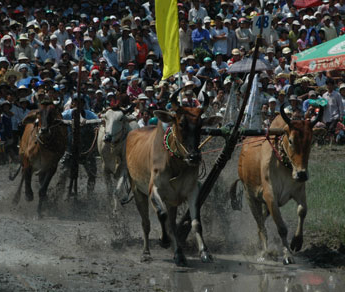 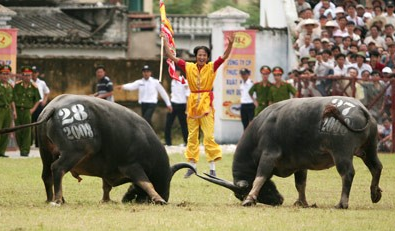 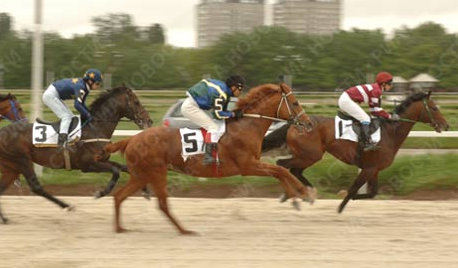 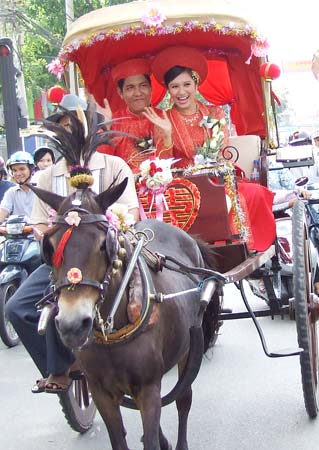 Phục vụ 
vui chơi, 
giải trí
Em hãy kể tên một số loại vật nuôi ở địa phương em và nêu những lợi ích của chúng.
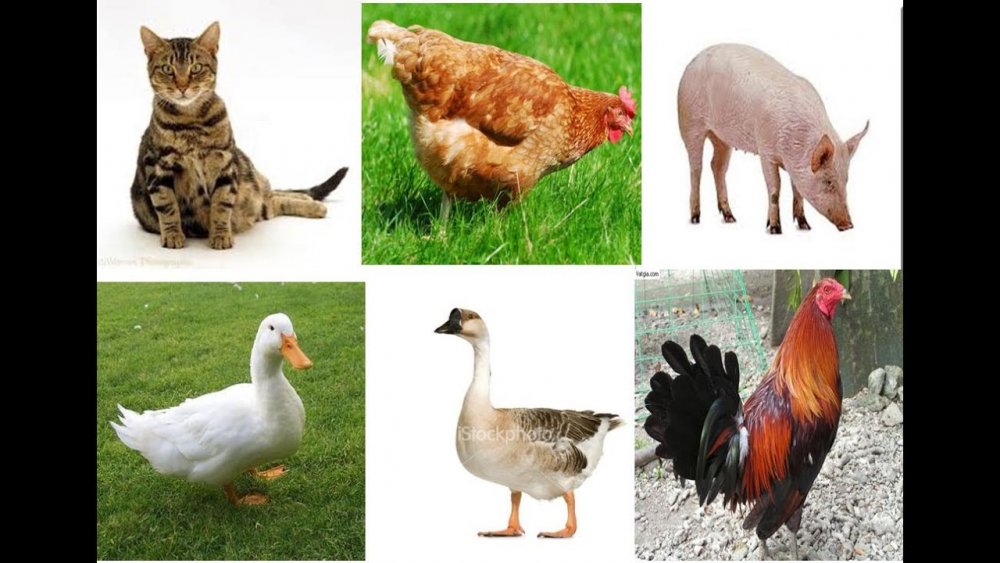 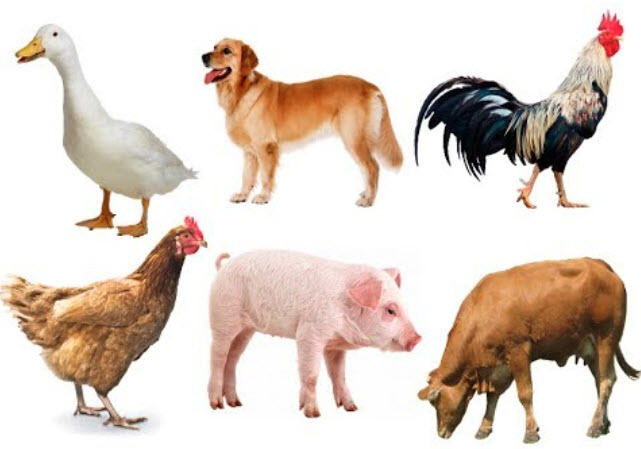 Xử lí chất thải chăn nuôi
1.2 Triển vọng của chăn nuôi
Em hãy cho biết những lợi thế phát triển chăn nuôi của nước ta?
Nhu cầu trong nước và thế giới về sản phẩm chăn nuôi ngày càng tăng
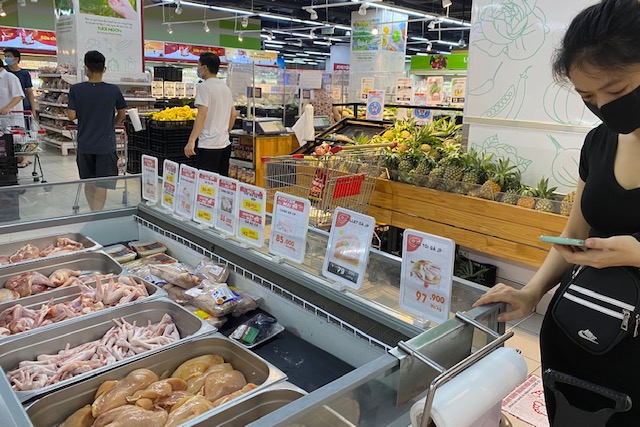 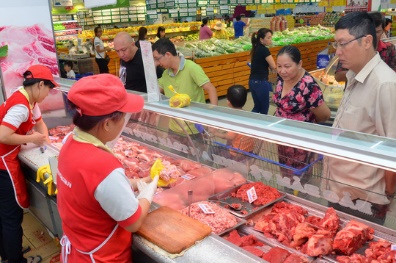 Liên kết doanh nghiệp trong và ngoài nước ngày càng mở rộng
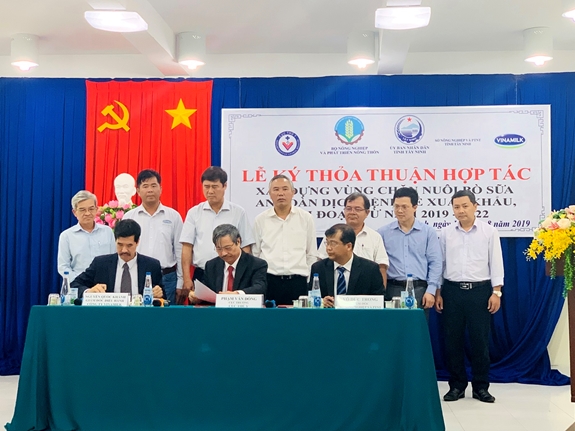 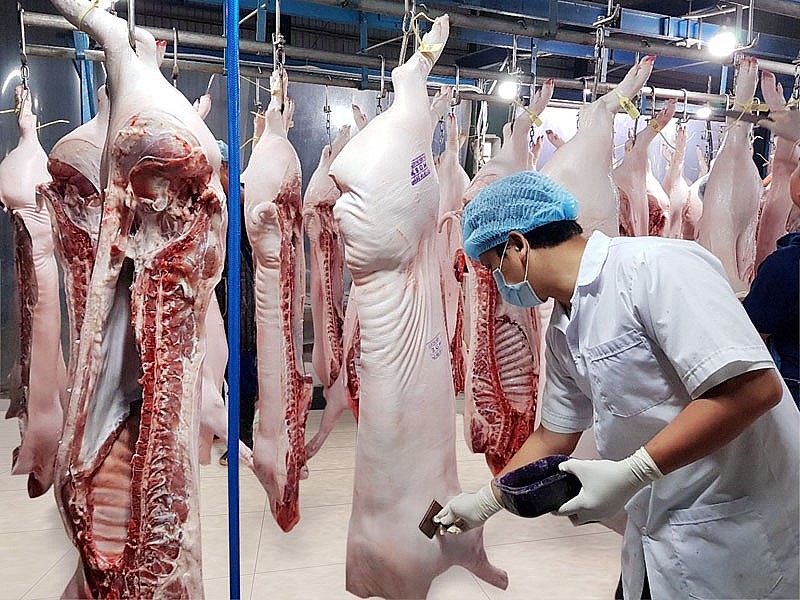 Công nghệ cao trong chăn nuôi được đầu tư và áp dụng ngày càng nhiều
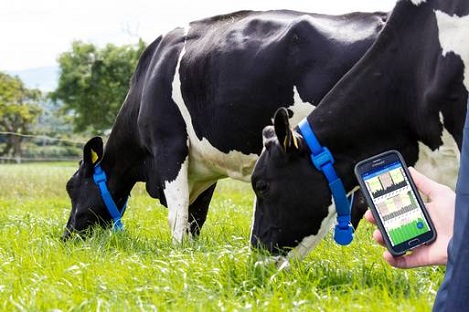 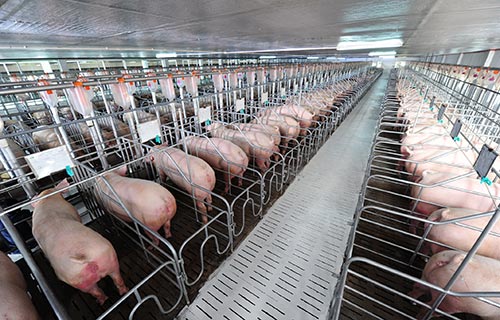 Người dân cần cù, ham học hỏi và thường xuyên cập nhật kiến thức mới về chăn nuôi
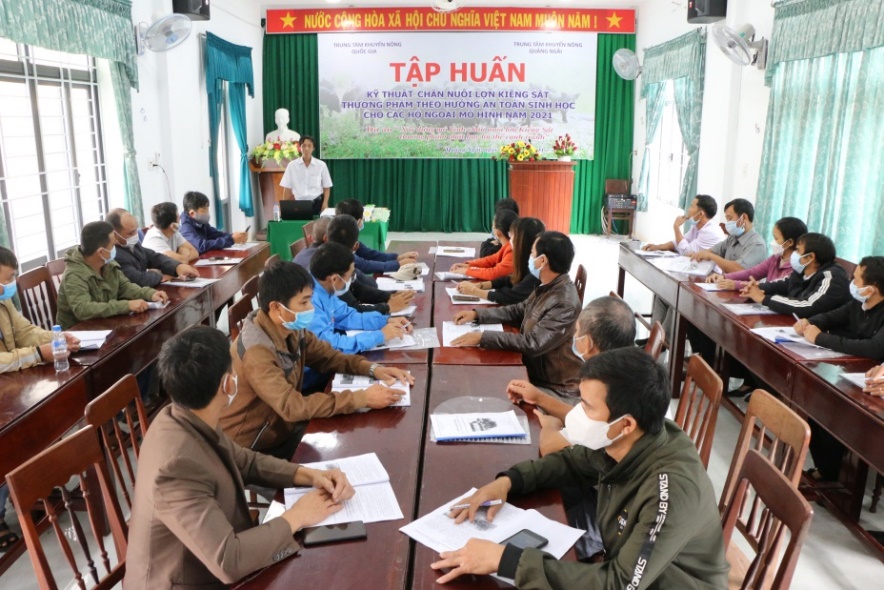 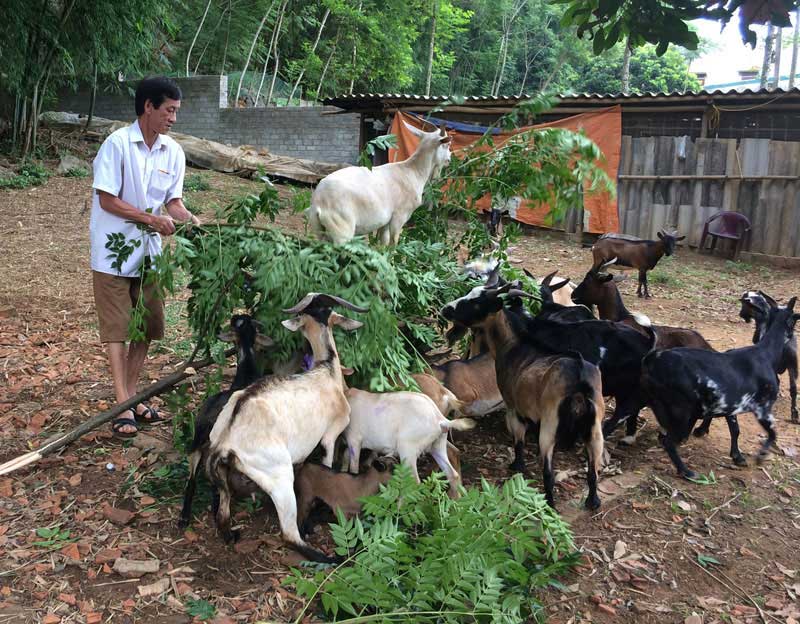 Triển vọng của ngành chăn nuôi:
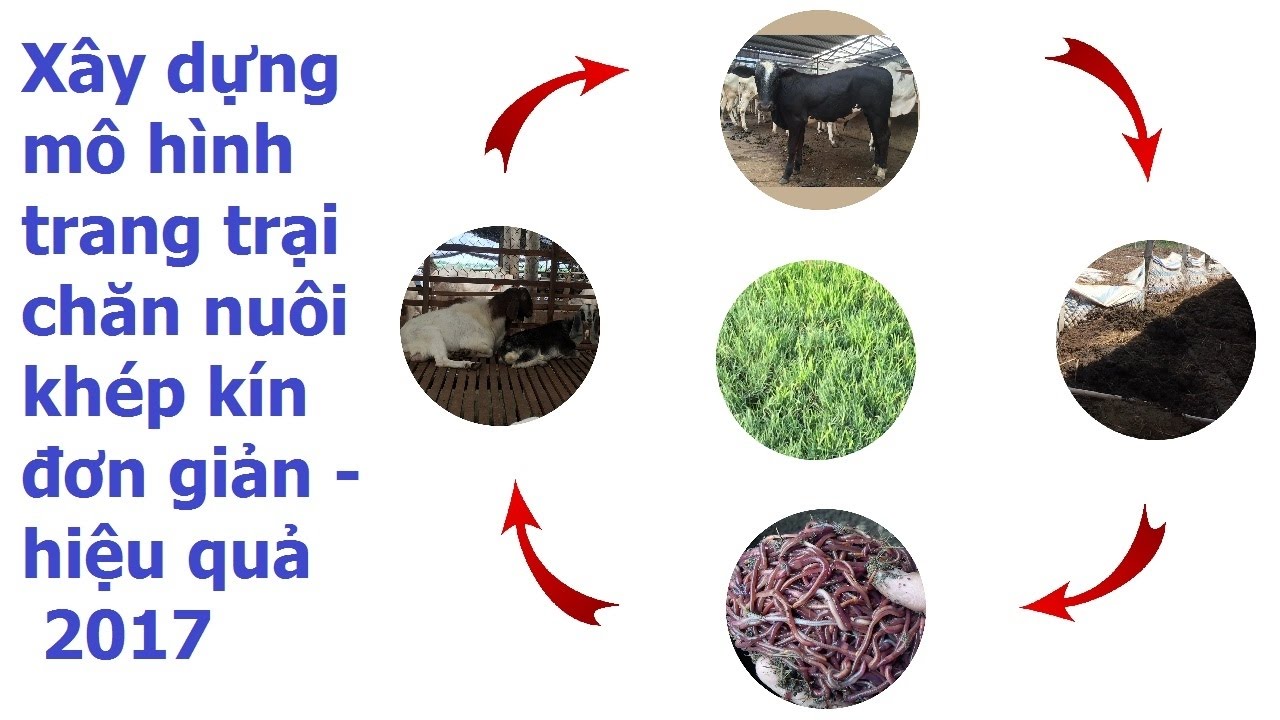 - Sản xuất hàng hóa theo mô hình khép kín
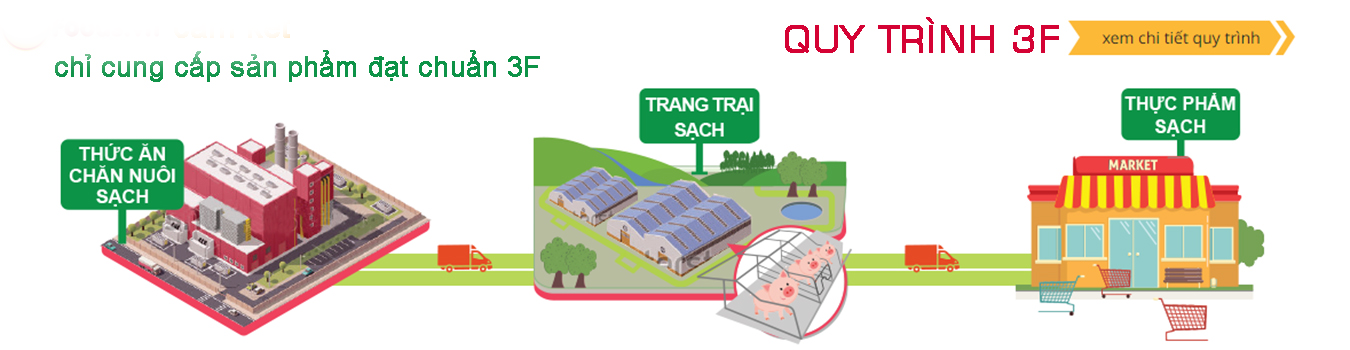 Áp dụng công nghệ tiên tiến nhằm nâng cao hiệu quả sản xuất
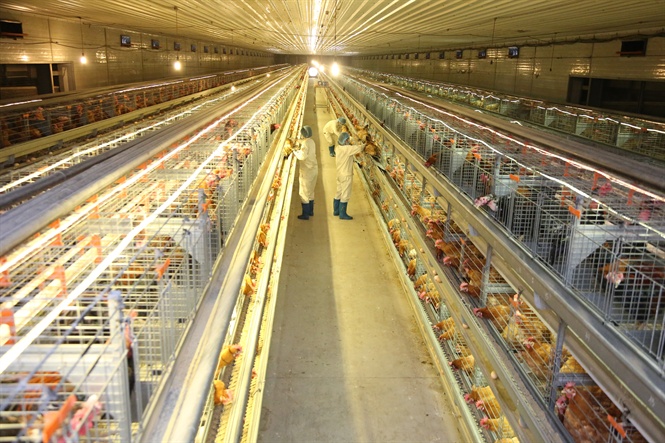 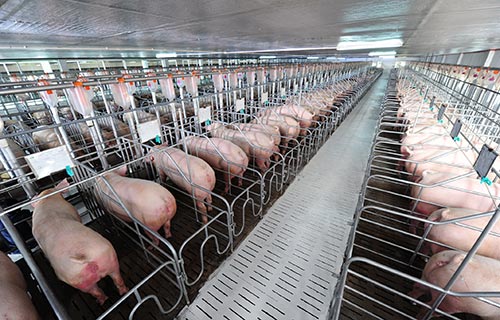 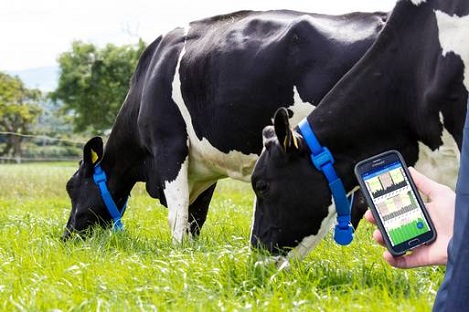 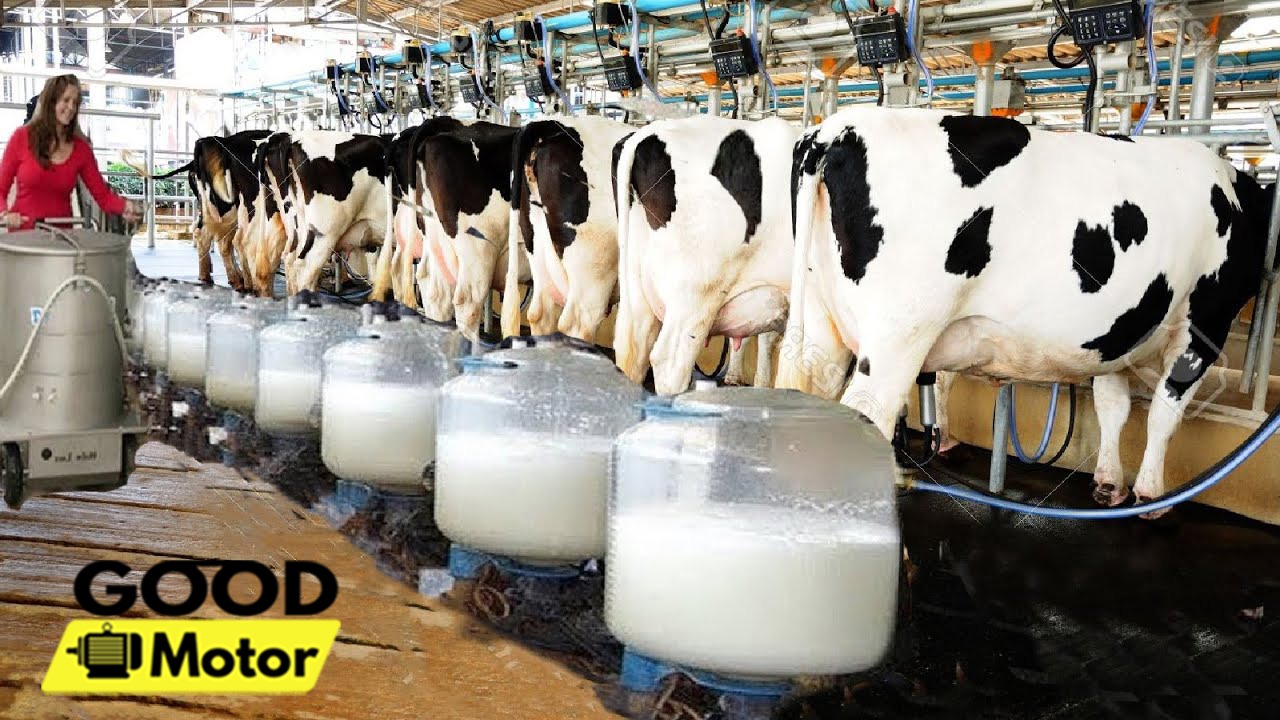 Phát triển bền vững tạo ra sản phẩm có chất lượng cao đáp ứng nhu cầu trong nước và xuất khẩu
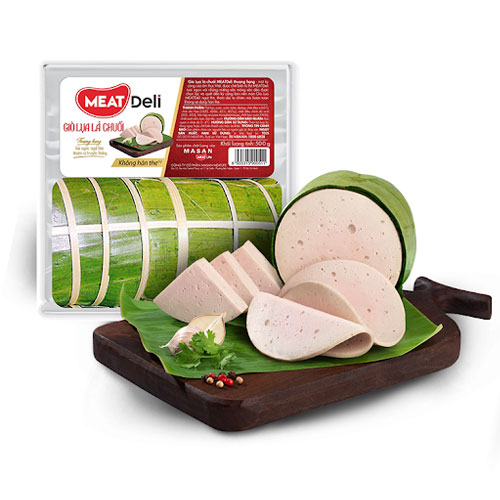 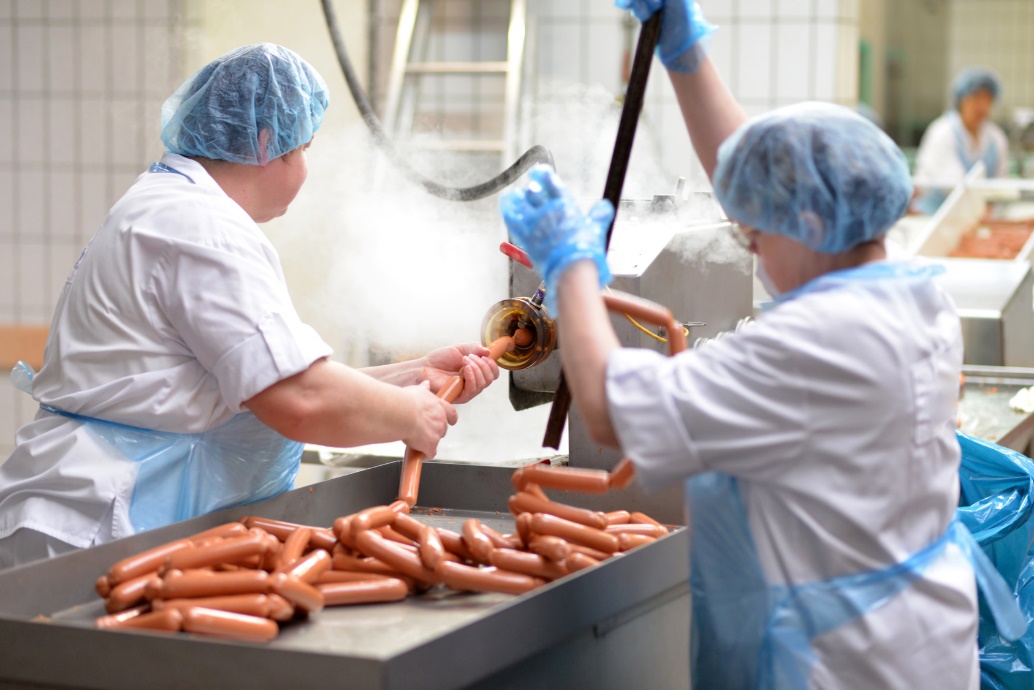 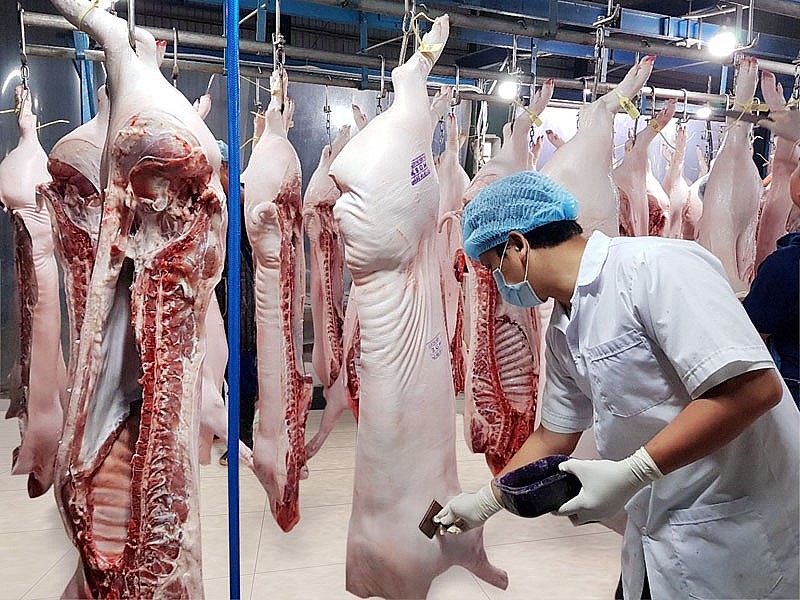 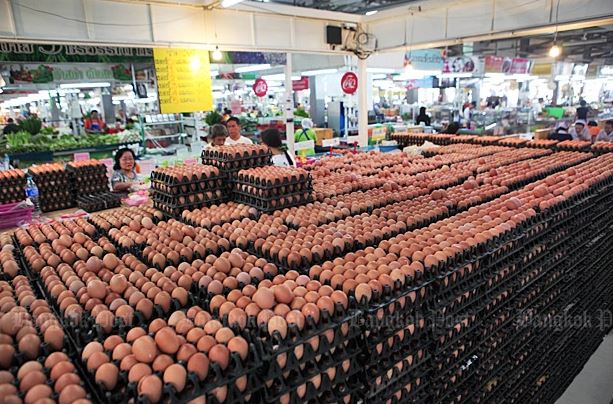 Địa phương em có những lợi thế nào để phát triển chăn nuôi?
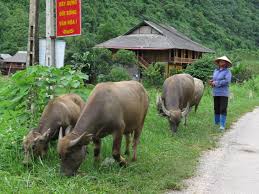 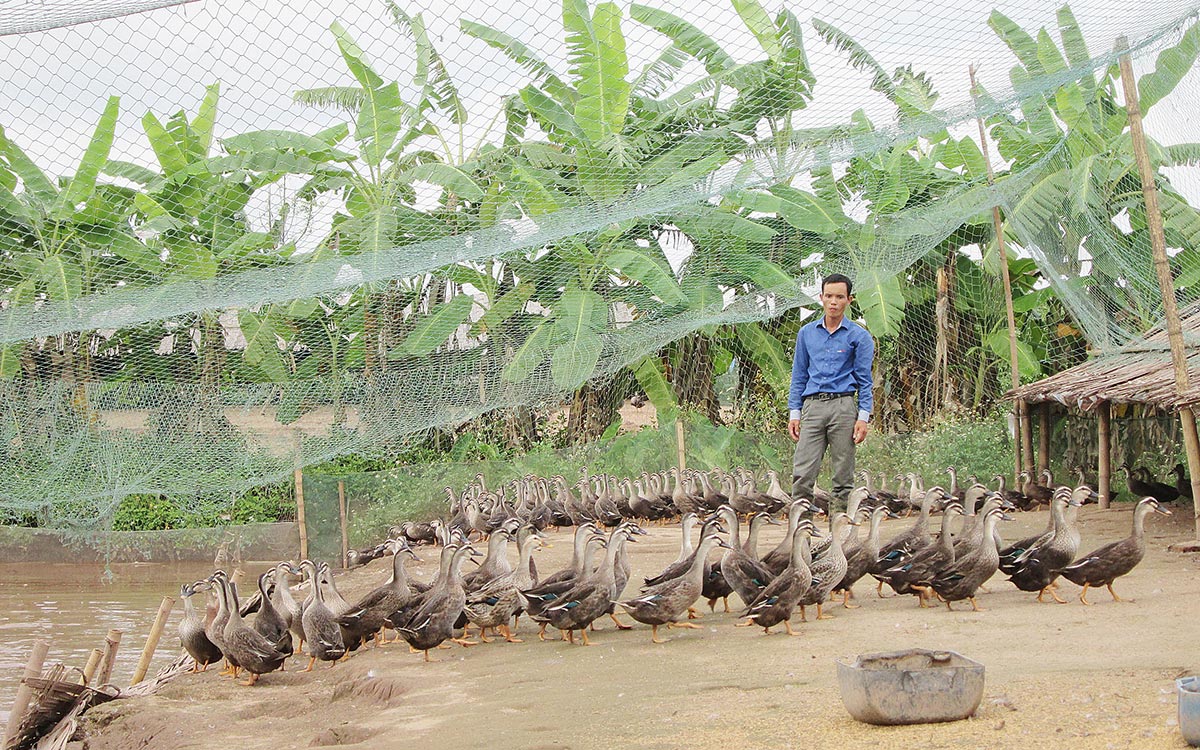 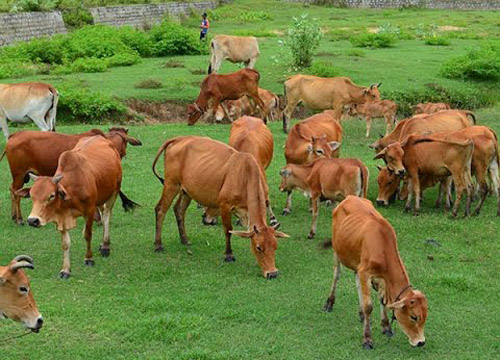 2. Một số vật nuôi phổ biến ở Việt Nam
Thế nào là giống vật nuôi bản địa và giống ngoại nhập?
Giống vật nuôi bản địa là giống vật nuôi được hình thành và tồn tại ở địa bàn nhất định trên lãnh thổ nước Cộng hòa xã hội chủ nghĩa Việt Nam.
Giống vật nuôi ngoại nhập là các giống vật nuôi có nguồn gốc từ nước ngoài được du nhập vào Việt Nam qua các con đường khác nhau ở các thời điểm khác nhau. Đối với các giống ngoại nhập, để thuận tiện cho người nông dân, các giống có tên nước ngoài thường được phát âm trực tiếp bằng tiếng Việt, một số tên gọi được Việt hóa thành tên tiếng Việt.
2.1. Một số giống vật nuôi bản địa
- Lợn Móng Cái
- Lợn Sóc
- Gà Ri
- Trâu Việt Nam
- Dê cỏ
- Bò vàng
2.2. Một số giống vật nuôi ngoại nhập
- Lợn Landrace
- Gà Ross 308
Bò Holstein Friesian
Hãy quan sát các loại vật nuôi trong hình 8.2 và gọi tên chúng
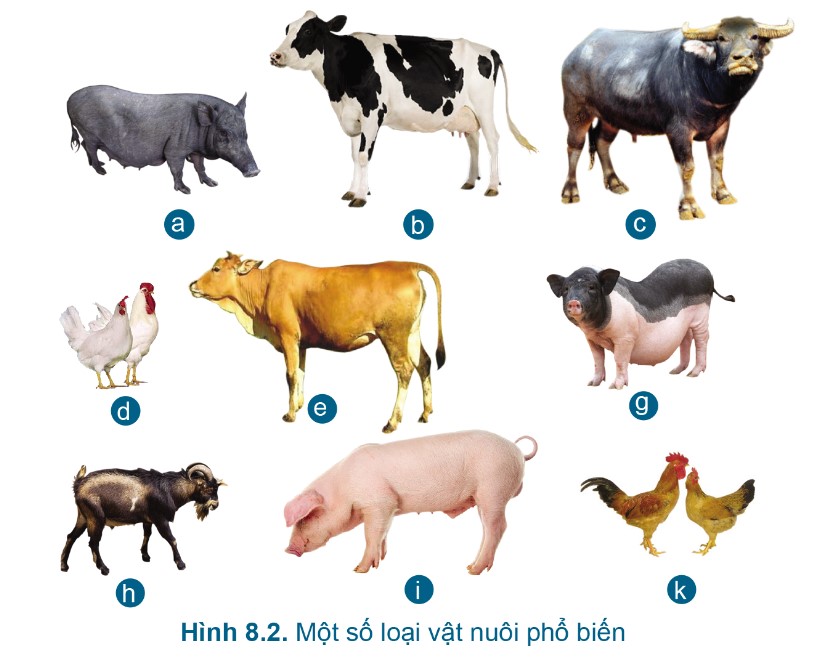 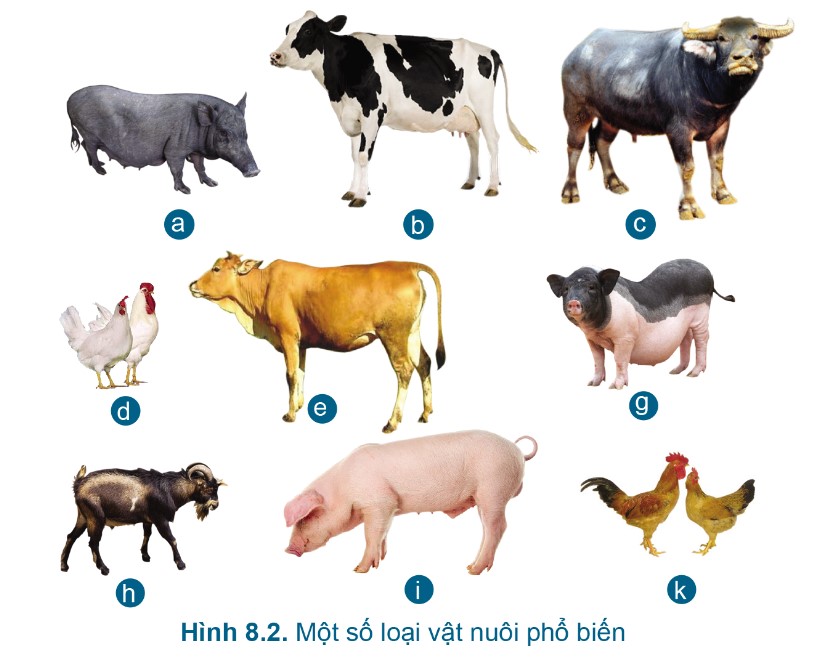 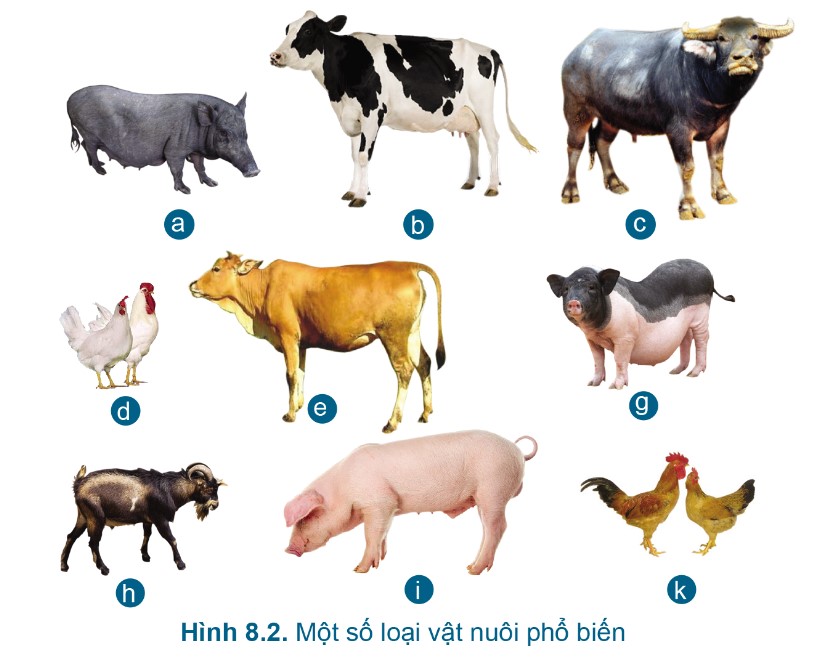 Gà Ross
308
Dê cỏ
Lợn Sóc
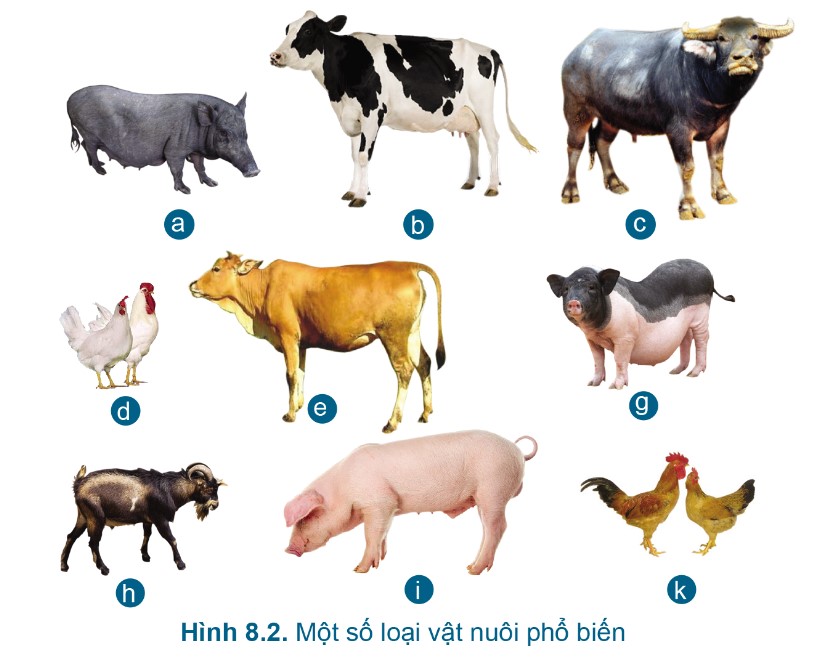 Lợn Landrace
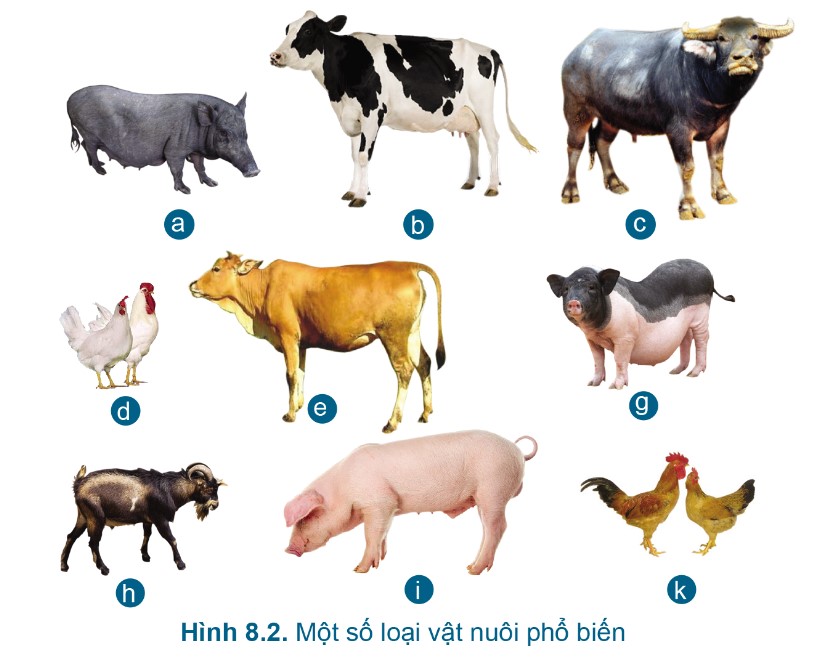 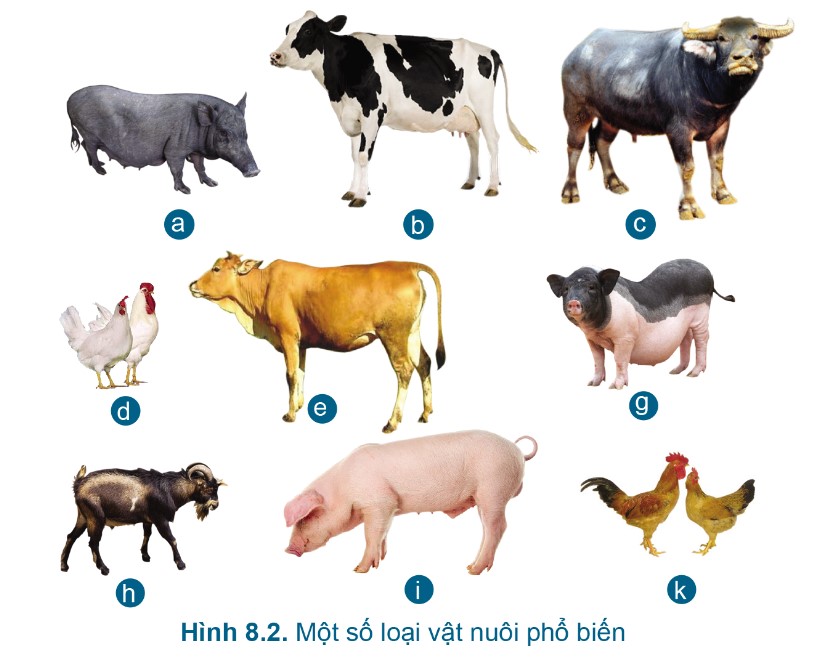 Bò vàng
Bò
Holstein
Friesian
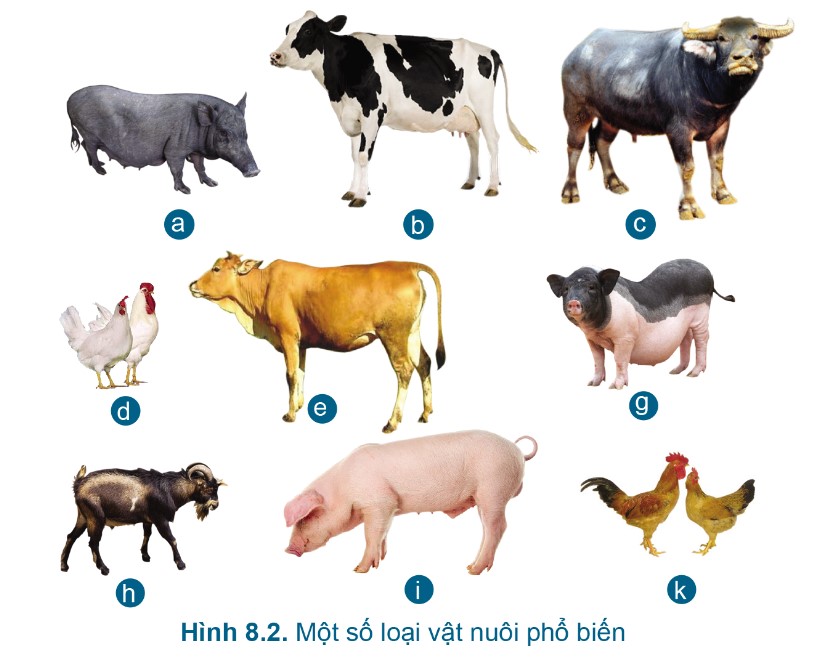 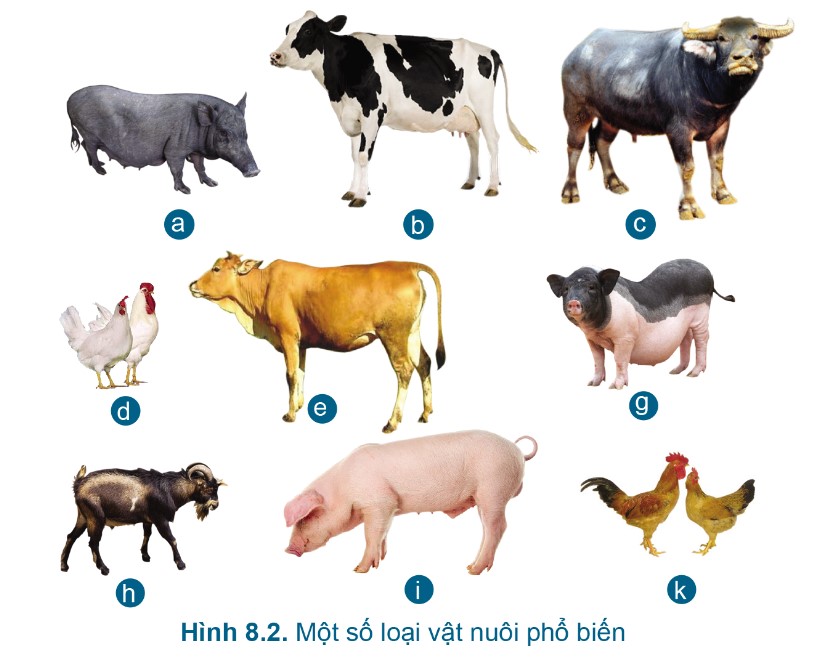 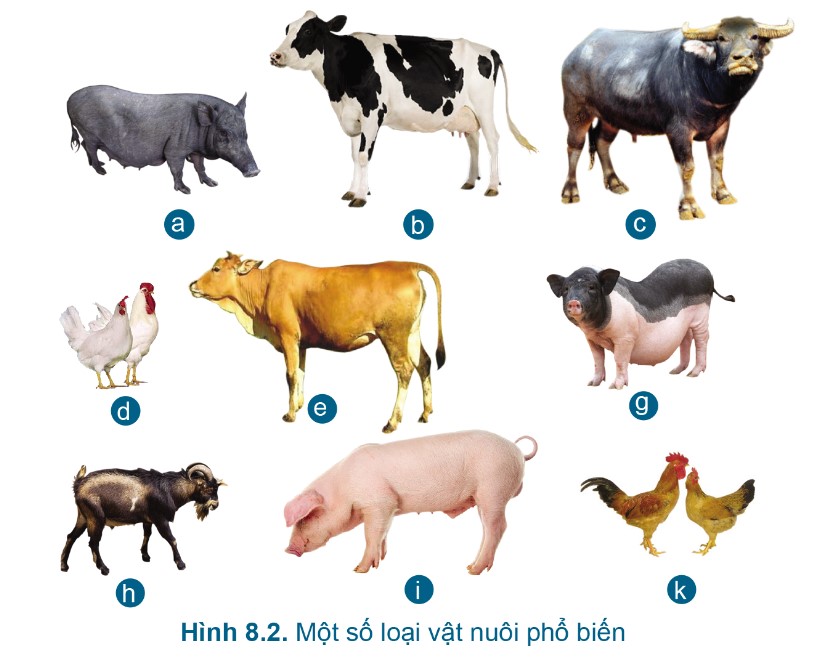 Trâu 
Việt Nam
Lợn Móng Cái
Gà Ri
Trong các vật nuôi kể trên, loại nào được nuôi phổ biến ở địa phương em?
Ưu, nhược điểm của giống vật nuôi bản địa
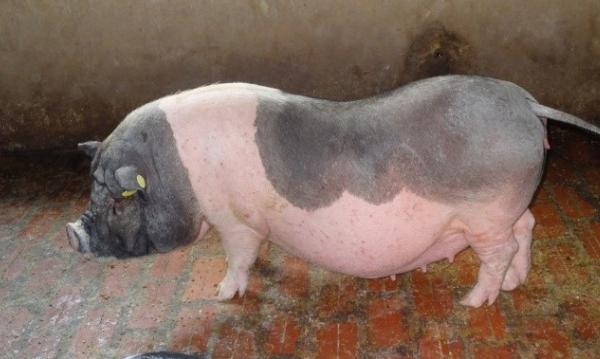 * Ưu điểm
Dễ nuôi
Chịu được kham khổ
Thích nghi với điều kiện môi trường địa phương
Sản phẩm (thịt, trứng, sữa) thường thơm ngon
* Nhược điểm
 Năng suất thấp
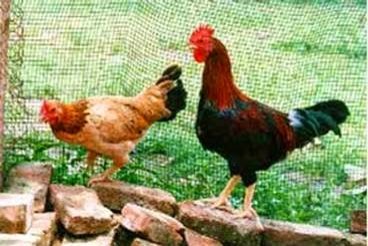 Luyện tập
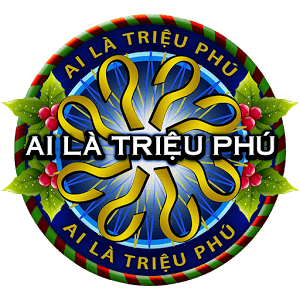 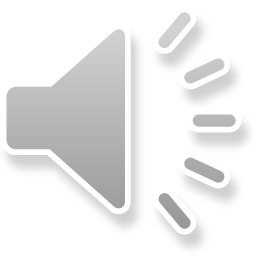 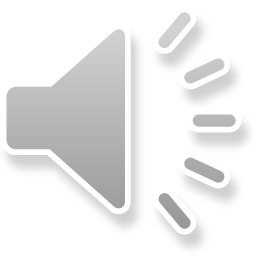 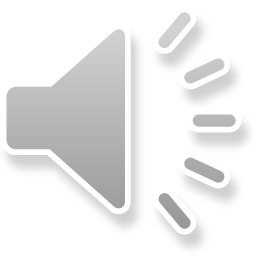 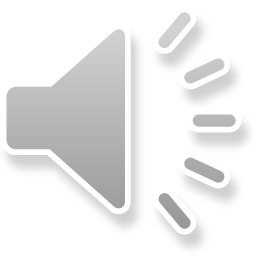 Vai trò nào sau đây không phải của ngành chăn nuôi?
A. Cung cấp thực phẩm
B. Cung cấp phân bón
D. Cung cấp sức kéo
C. Cung cấp gỗ
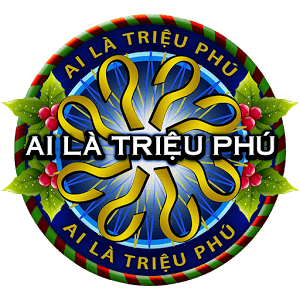 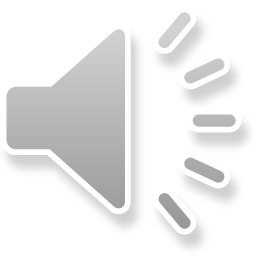 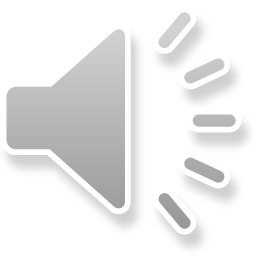 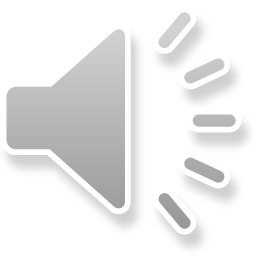 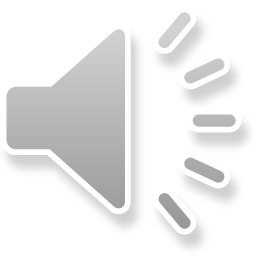 Giống lợn Sóc được nuôi chủ yếu ở đâu?
A. Tây Nguyên
B. Miền Bắc
C. Miền Trung
D. Miền Nam
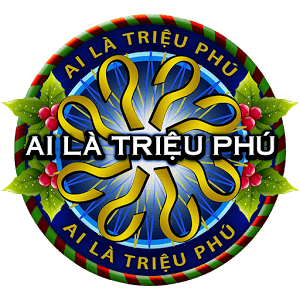 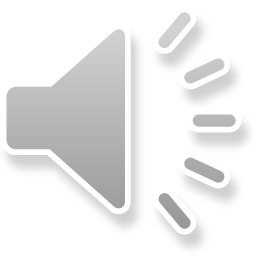 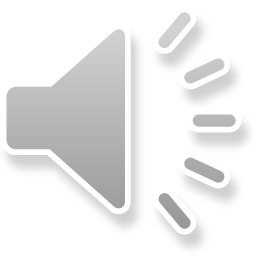 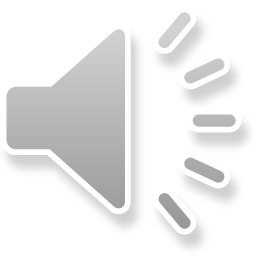 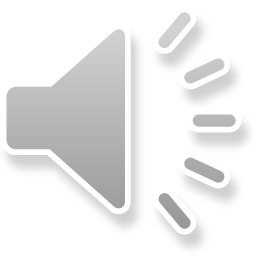 Ưu điểm nào sau đây không phải là của giống vật nuôi bản địa?
A. Dễ nuôi
B. Chịu được kham khổ
C. Sản phẩm thường thơm ngon
D. Năng suất cao
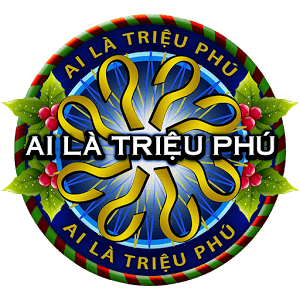 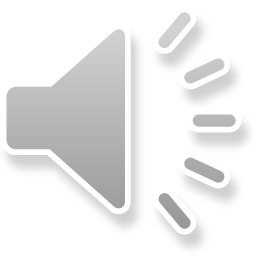 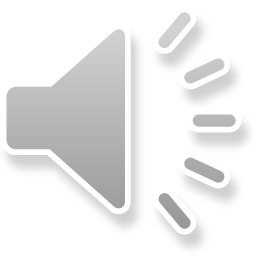 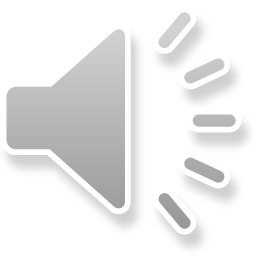 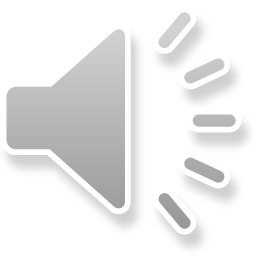 Giống lợn Landrace có nguồn gốc từ nước nào?
A. Mỹ
B. Đan Mạch
C. Nga
D. Hà Lan
Vận dụng
Tìm hiểu các giống vật nuôi được nuôi ở địa phương theo mẫu bảng sau:
Dặn dò về nhà
Tìm hiểu về:
- Các phương thức chăn nuôi ở Việt Nam
- Một số ngành nghề trong chăn nuôi